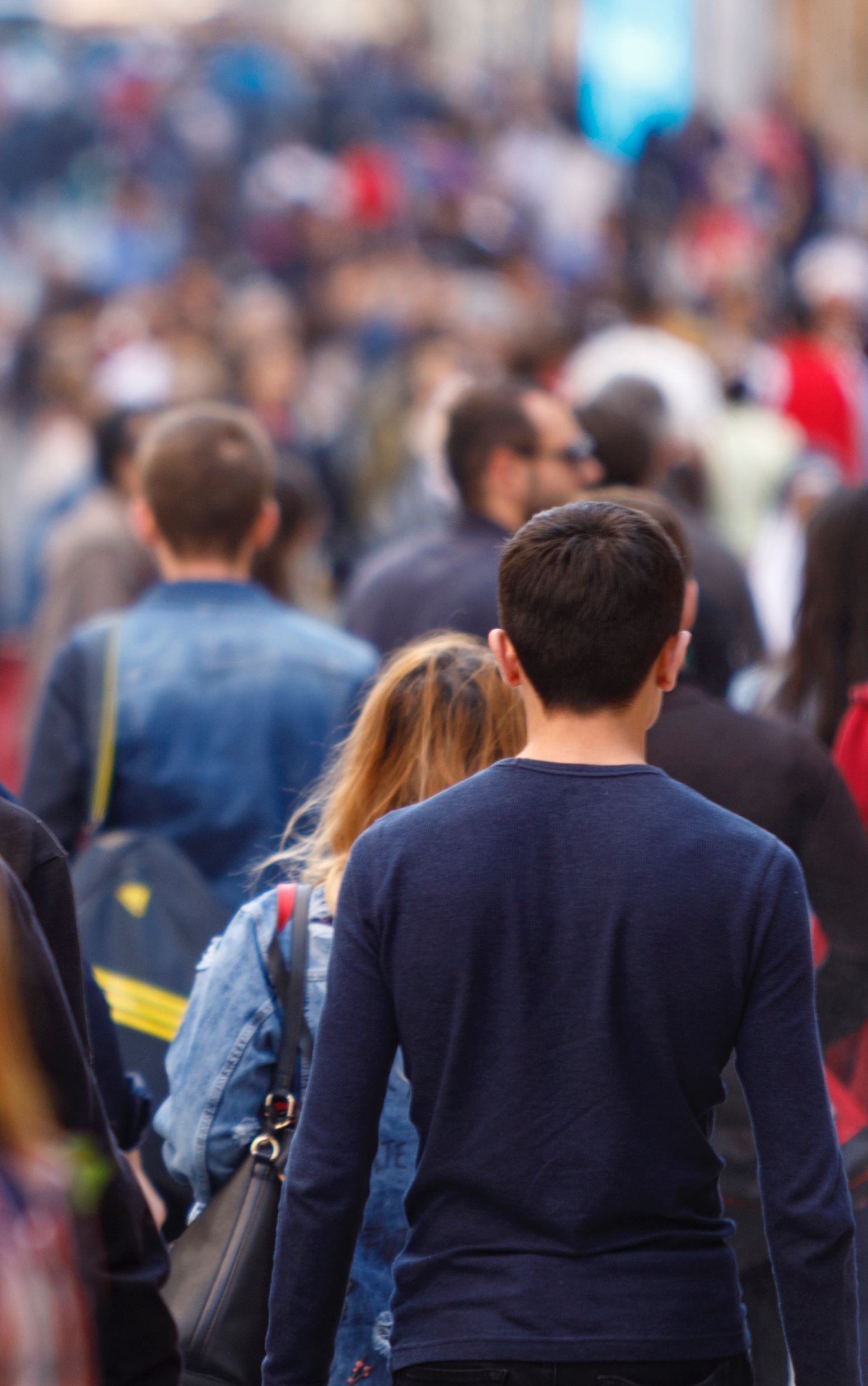 USO INTERNO
Responsible (use of) AI by design
Dr. Richard Benjamins
Chief AI & Data Strategist, Telefonica
@vrbenjamins
Sept  2020
Overview
Context and motivation
The business opportunity for AI
Unintended negative consequences of AI
Proliferation of AI Principles
The challenges for organizations
How to “select” AI Principles?
How to implement the selected AI Principles?
Conclusions
Artificial Intelligence creates enormous business opportunities
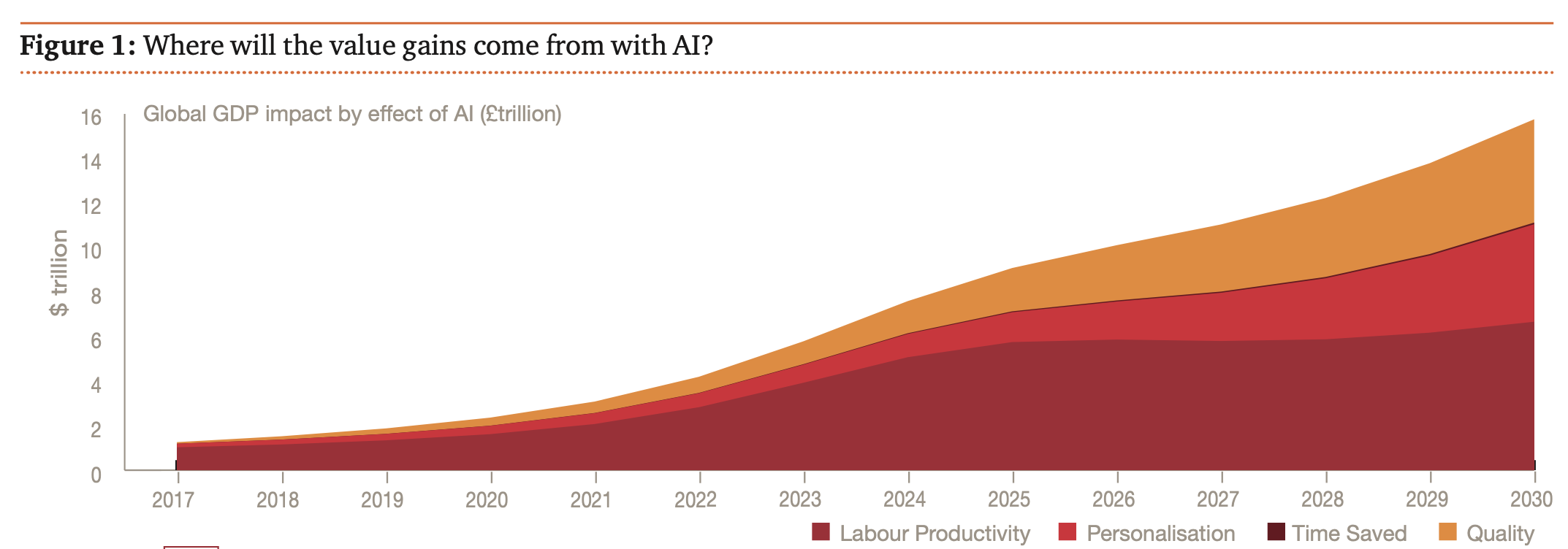 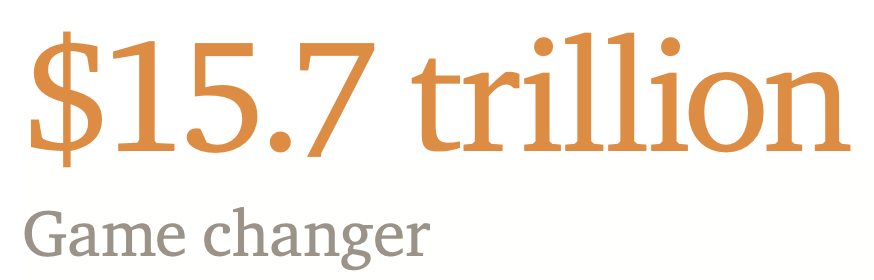 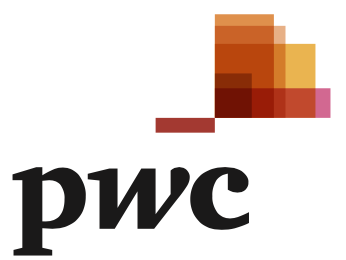 Why is AI so successful today?
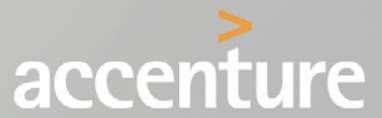 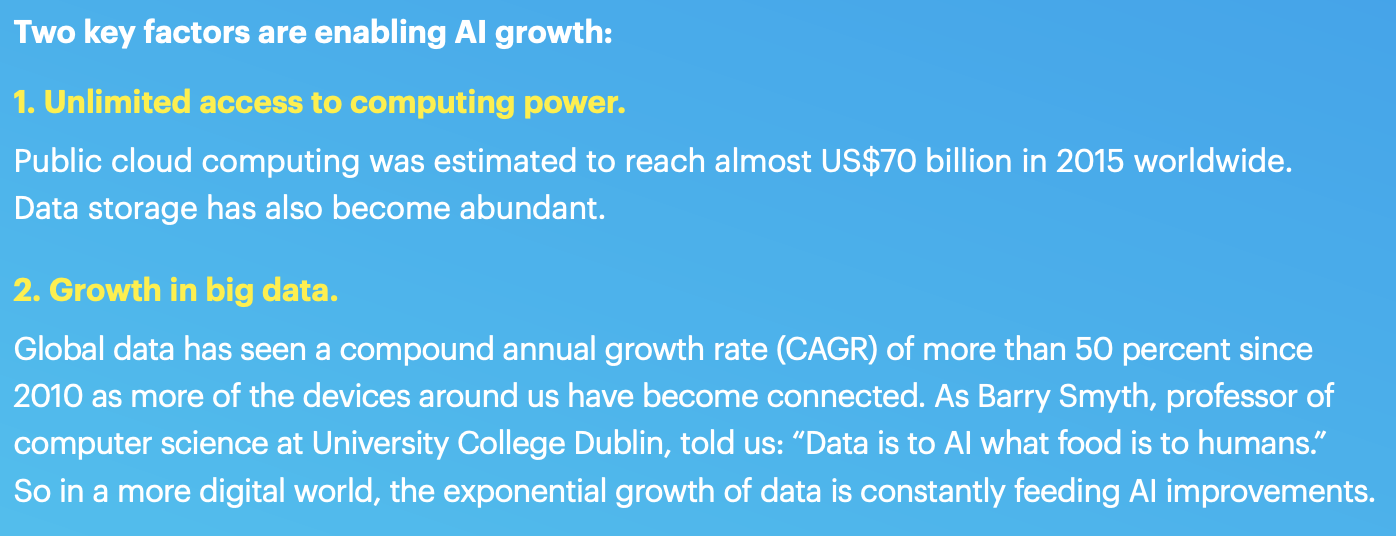 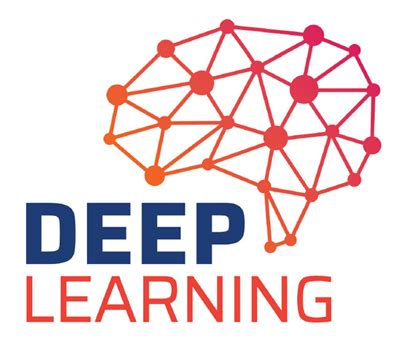 Significant uptake of AI and Big Data in the telco industry
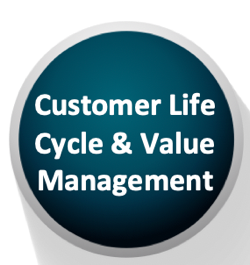 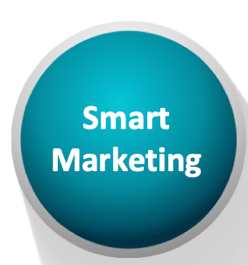 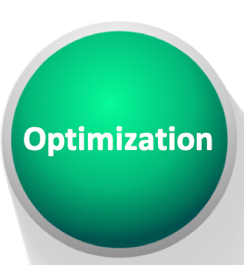 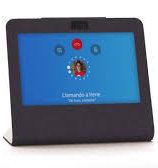 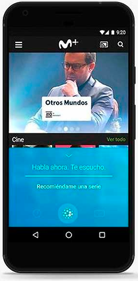 Internal usage
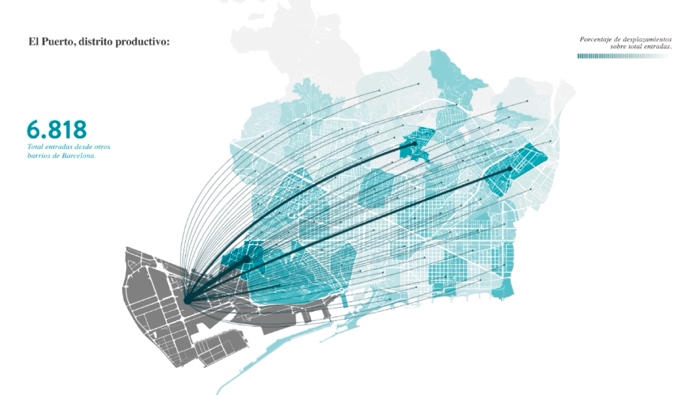 Customer-facing AI
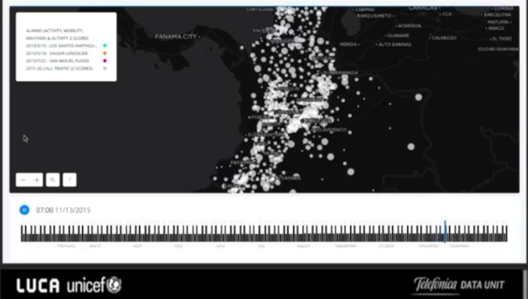 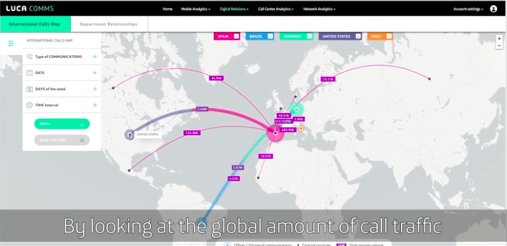 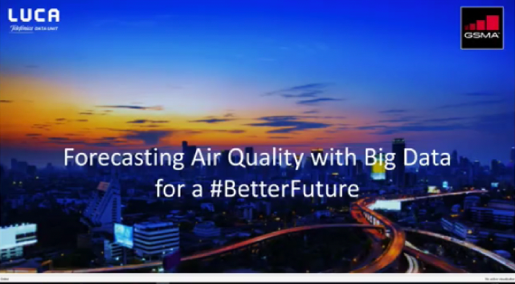 Data & AI for Good
Data insights as a business
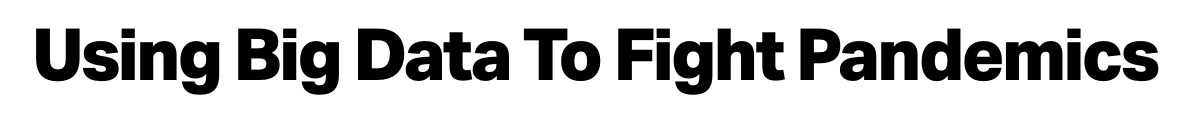 There are also ethical and societal risks associated to AI
Google Translate
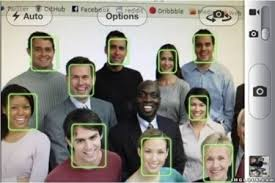 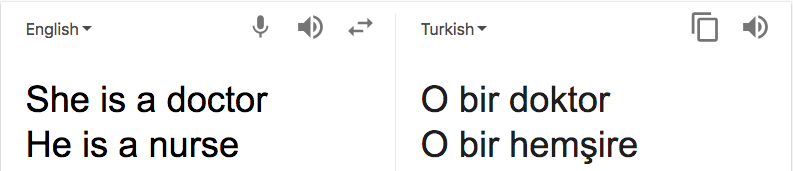 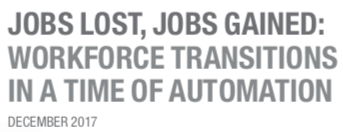 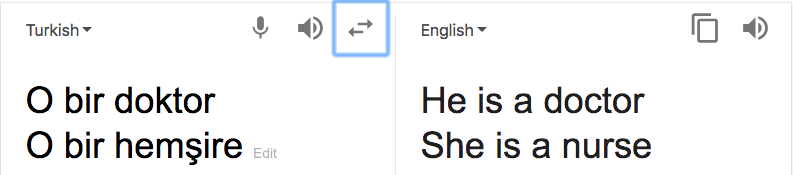 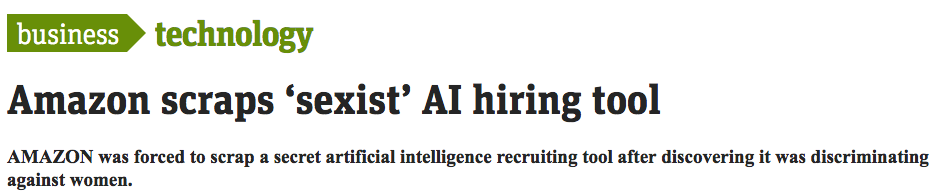 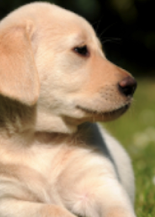 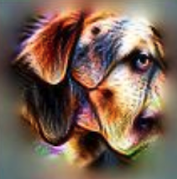 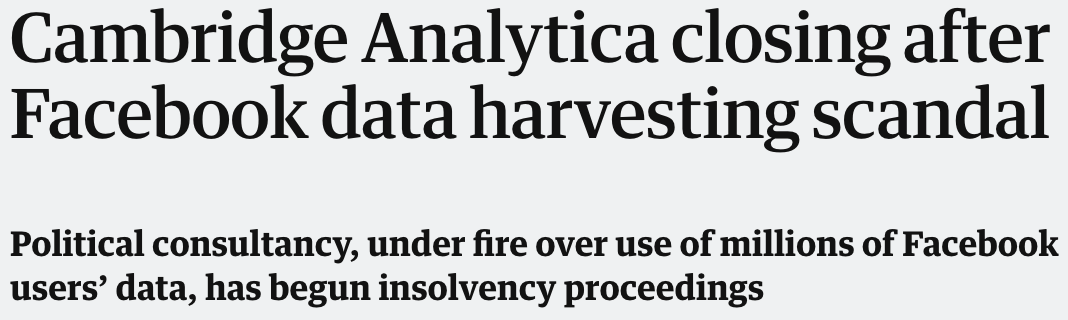 Explainability
EC’s Guidelines for Trustworthy AI
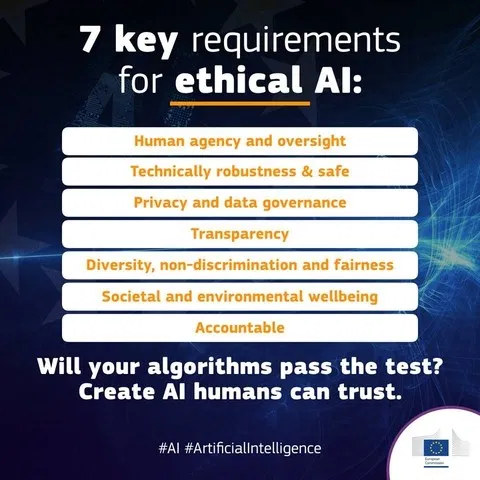 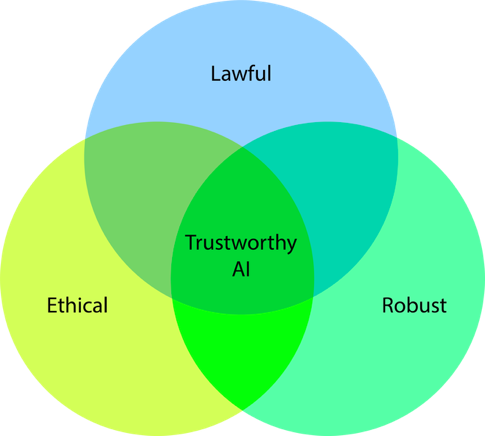 Telefonica’s AI Principles
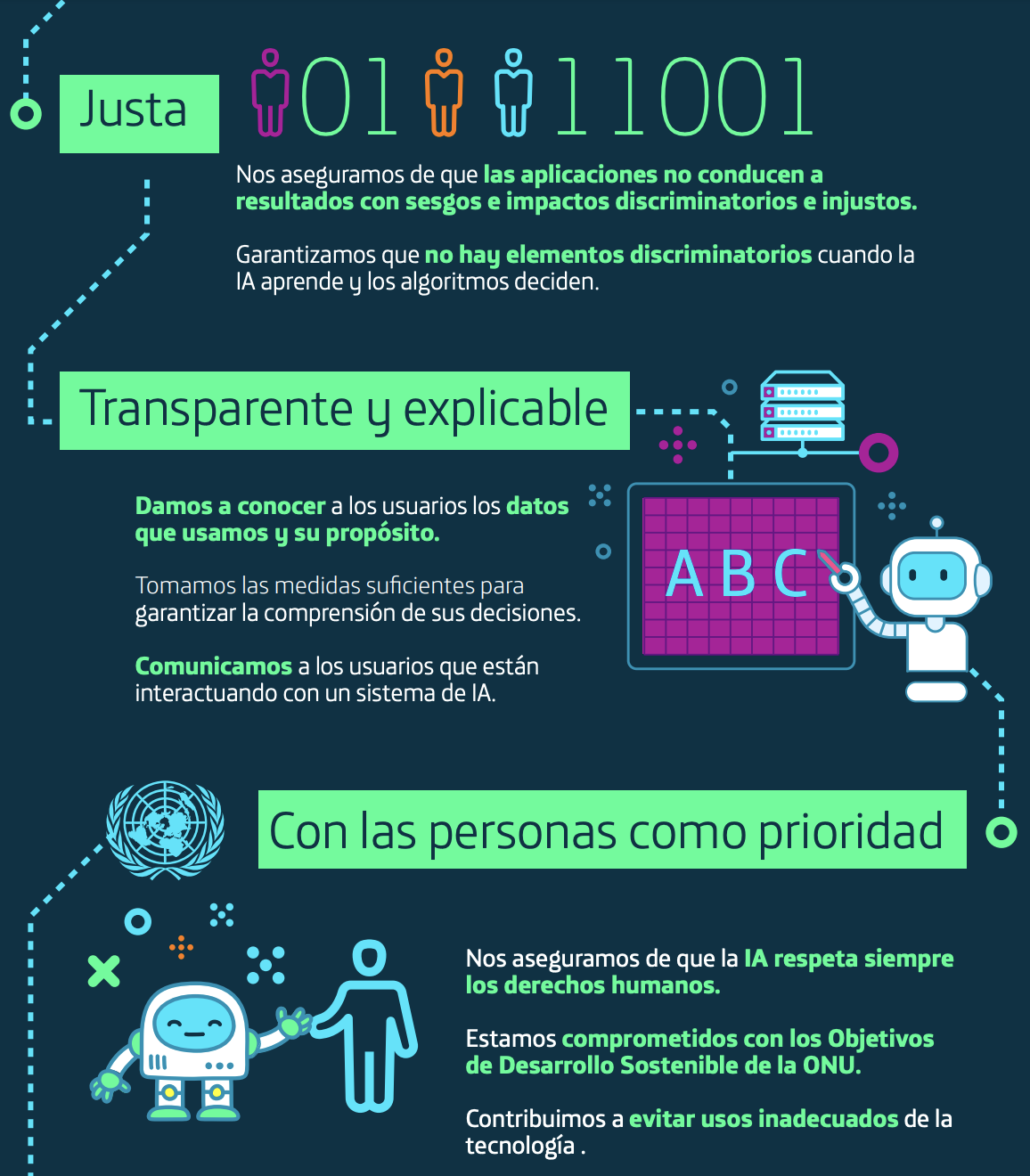 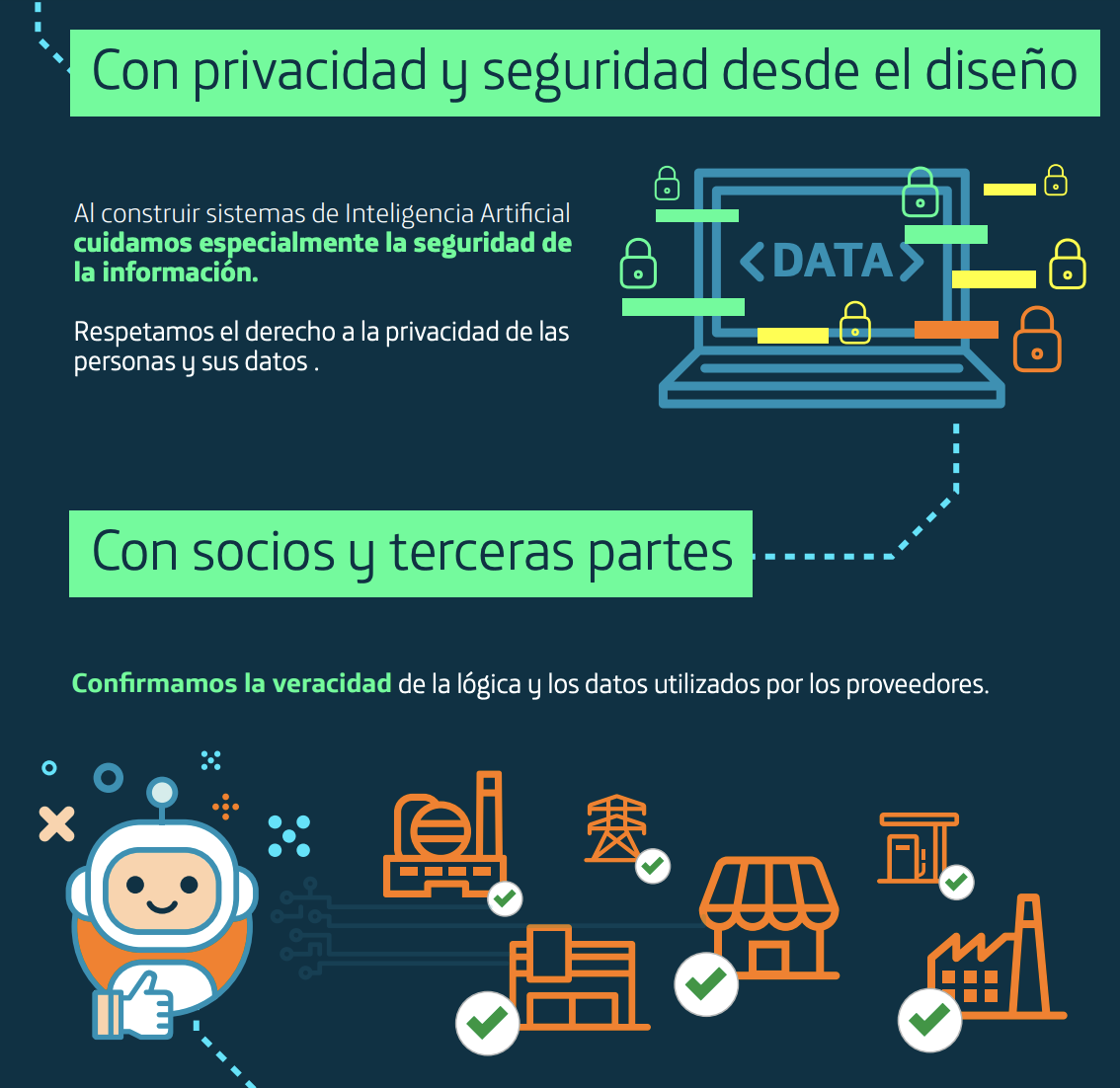 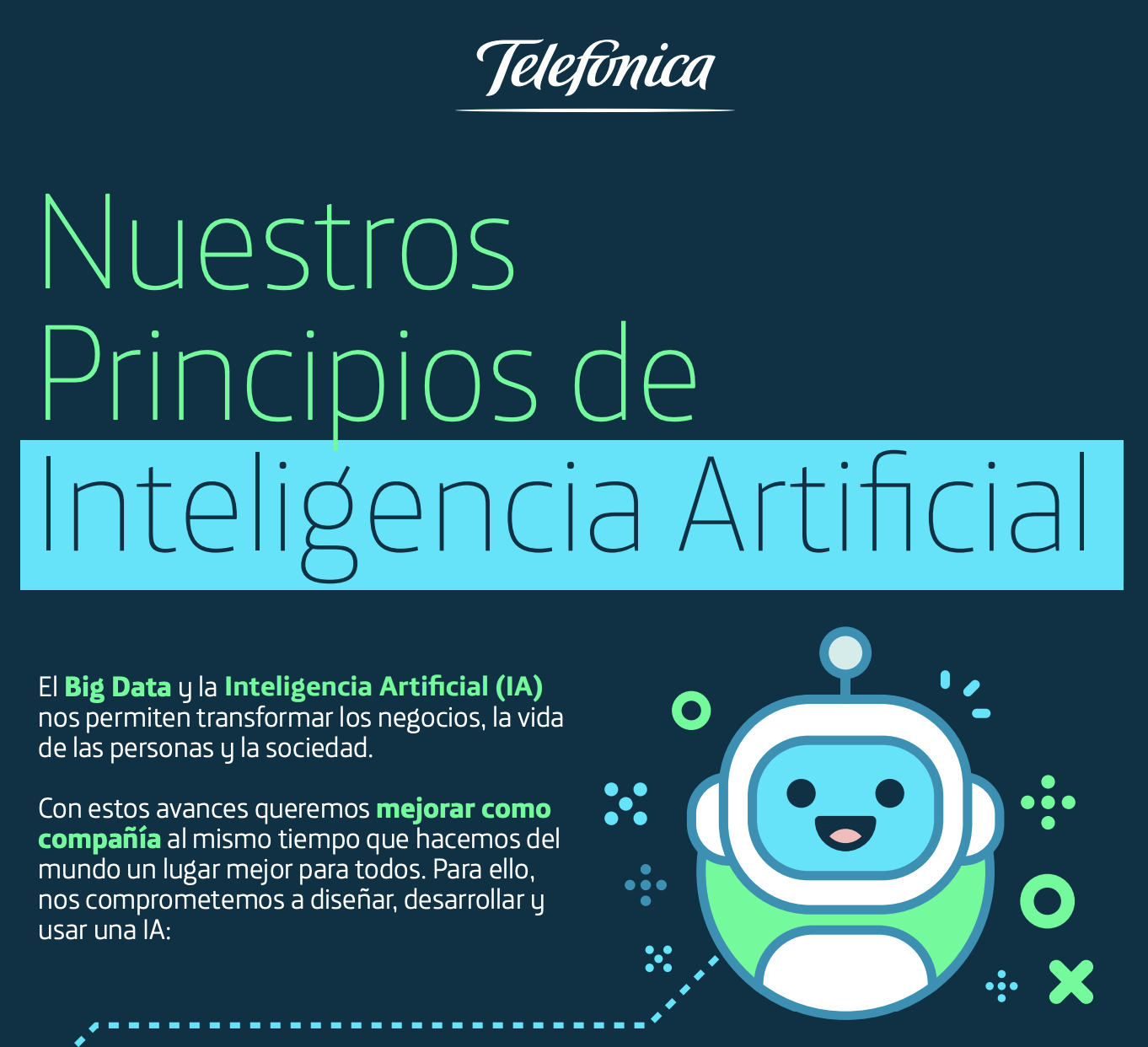 Proliferation of AI Principles
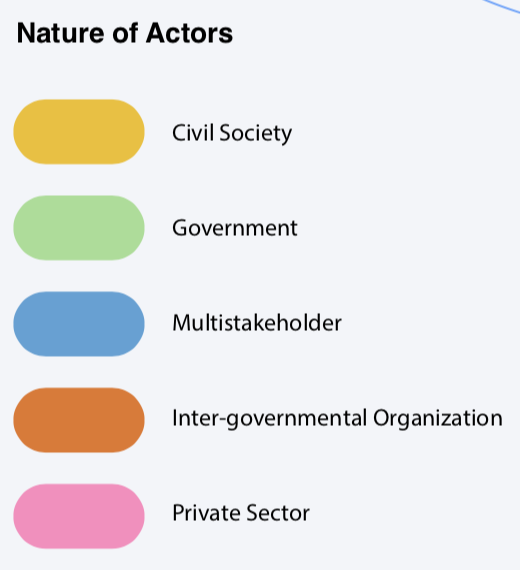 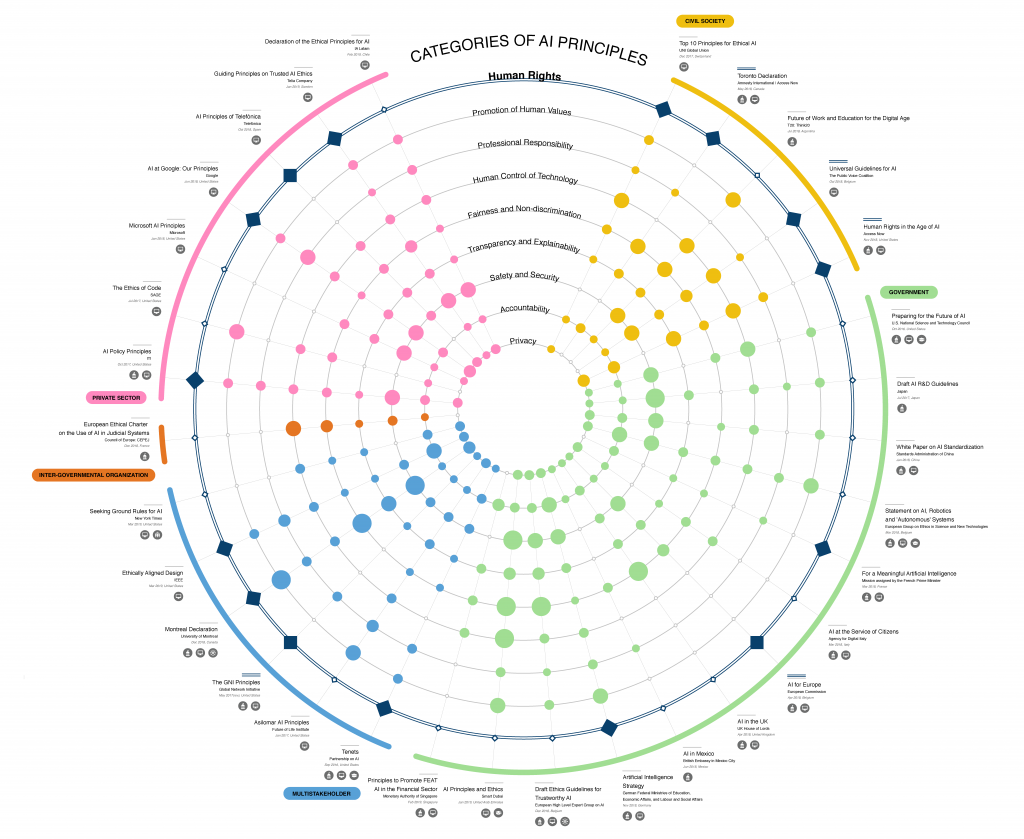 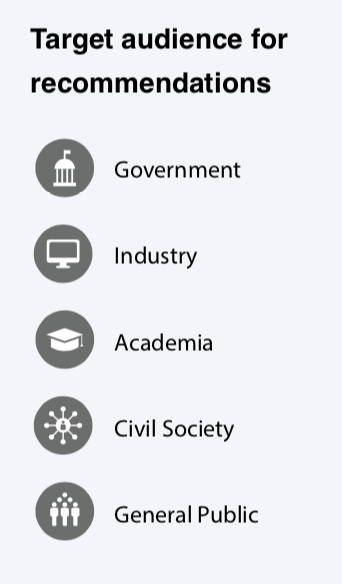 Fuente: Harvard
https://ai-hr.cyber.harvard.edu/images/primp-viz.pdf
@vrbenjamins
Overview
Context and motivation
The business opportunity for AI
Unintended negative consequences of AI
Proliferation of AI Principles
The challenges for organizations
How to “select” AI Principles?
How to implement the selected AI Principles?
Conclusions
Companies are overwhelmed
Lethal Autonomous Weapon Systems
Future of work
Human values
Human rights
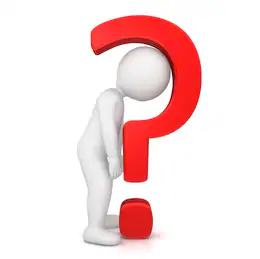 Accountability
Transparency & explainability
Societal & environmental well-being
Human agency (control)
Relation people-robots
Security
Privacy
Data governance
Super intelligence
Robustness & safety
Liability of self-learning autonomous systems
Fairness & 
non-discrimination
Malicious uses
Concentration of power & wealth
Fake news
AI for Good
Divide and conquer - I
Lethal Autonomous 
Weapon Systems
Human values
Future of work
Human rights
Accountability
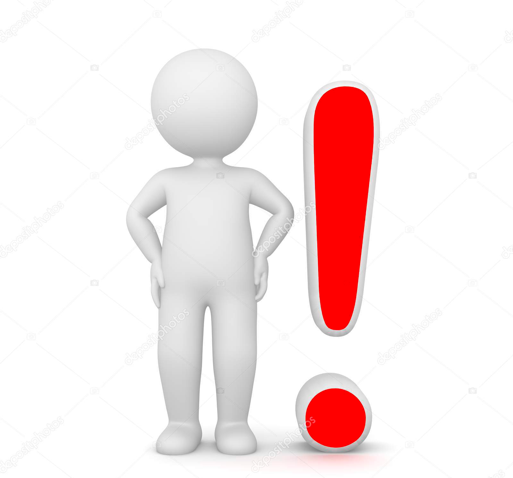 Malicious uses
Transparency & explainability
Organizations
Governments
Societal & environmental well-being
Human agency (control)
Security
Relation people-robots
Privacy
Liability of self-learning autonomous systems
Robustness & safety
Fairness & 
non-discrimination
Super intelligence
Data governance
Concentration of power & wealth
AI for Good
Fake news
Divide and conquer - II
Lethal Autonomous
Weapon Systems
Unintended
Human values
Human rights
Future of work
Governments
Accountability
Societal & environmental well-being
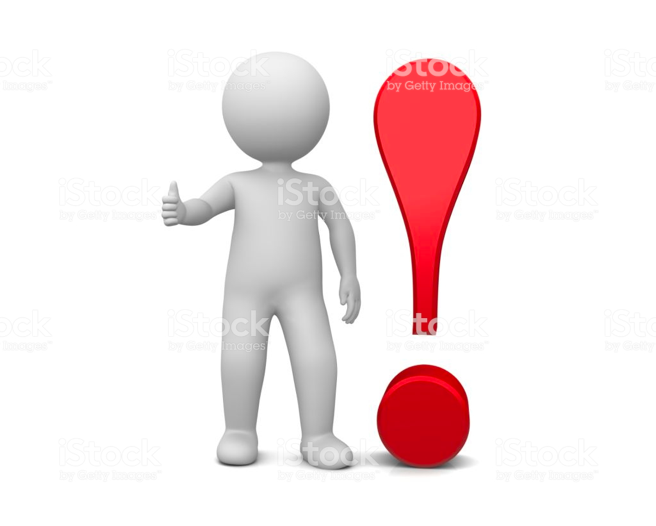 Transparency & explainability
Relation people-robots
Human agency (control)
Organizations
Security
Liability of self-learning autonomous systems
Privacy
Robustness & safety
Concentration of power & wealth
Data governance
Fairness & 
non-discrimination
Fake news
Intended
Malicious uses
AI for Good
Focus for organizations to ensure ethical use of AI
Human values
Unintended
Human rights
Accountability
Transparency & explainability
Human agency (control)
Organizations
Security
Privacy
Robustness & safety
Data governance
Fairness & 
non-discrimination
End-to-end approach versus AI-specific approach
End-to-end
Accountability
Transparency & explainability
Human rights
Human agency (control)
Human values
AI-specific
Privacy
Security
Robustness & safety
Fairness & 
non-discrimination
Some general risks are increased by AI
Data governance
Overview
Context and motivation
The business opportunity for AI
Unintended negative consequences of AI
Proliferation of AI Principles
The challenges for organizations
How to “select” AI Principles?
How to implement the selected AI Principles?
Conclusions
Implementing AI Principles through the Responsible AI by Design methodology
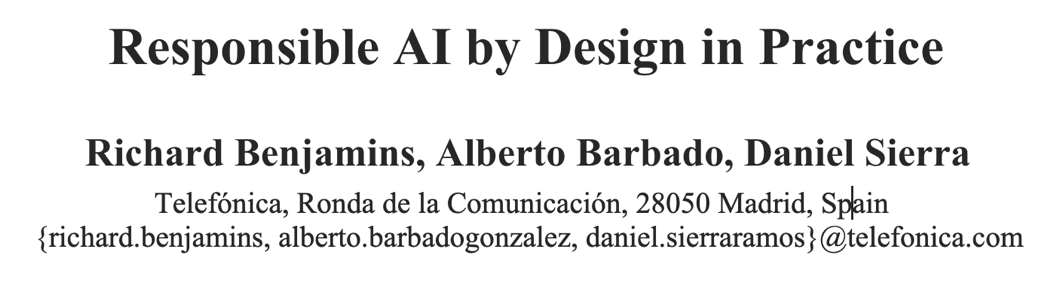 Components of Responsible AI by Design

Principles
Awareness, training
Questionnaire with recommendations
Tools
Governance model
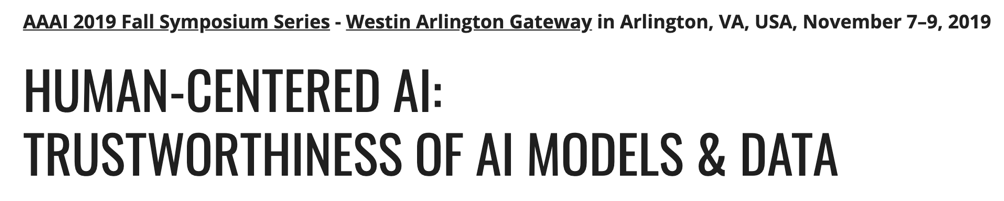 Online course for employees
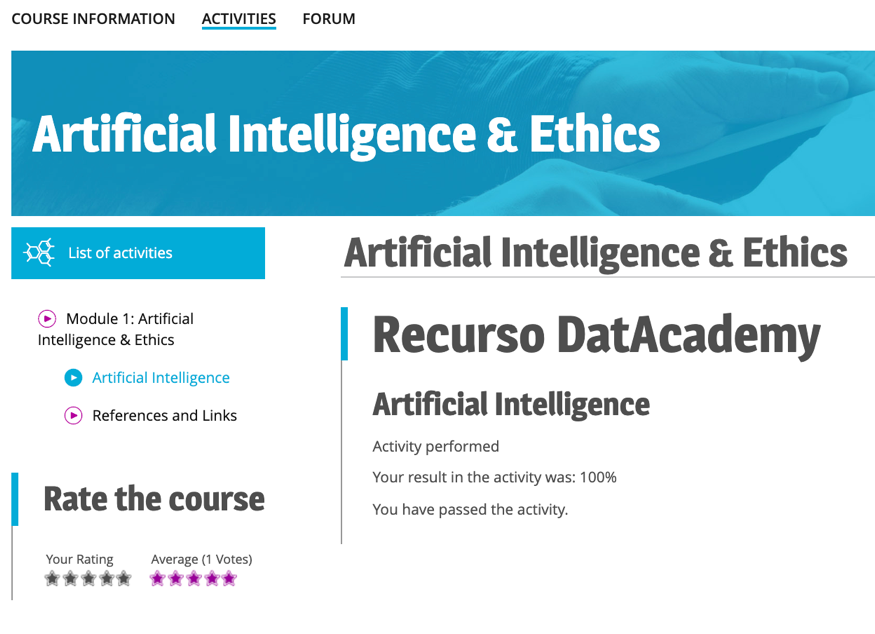 Content depends on role in the organization: 
Responsible AI Champion
Product owner
Business development Big Data & AI
Technical data professional
General profile
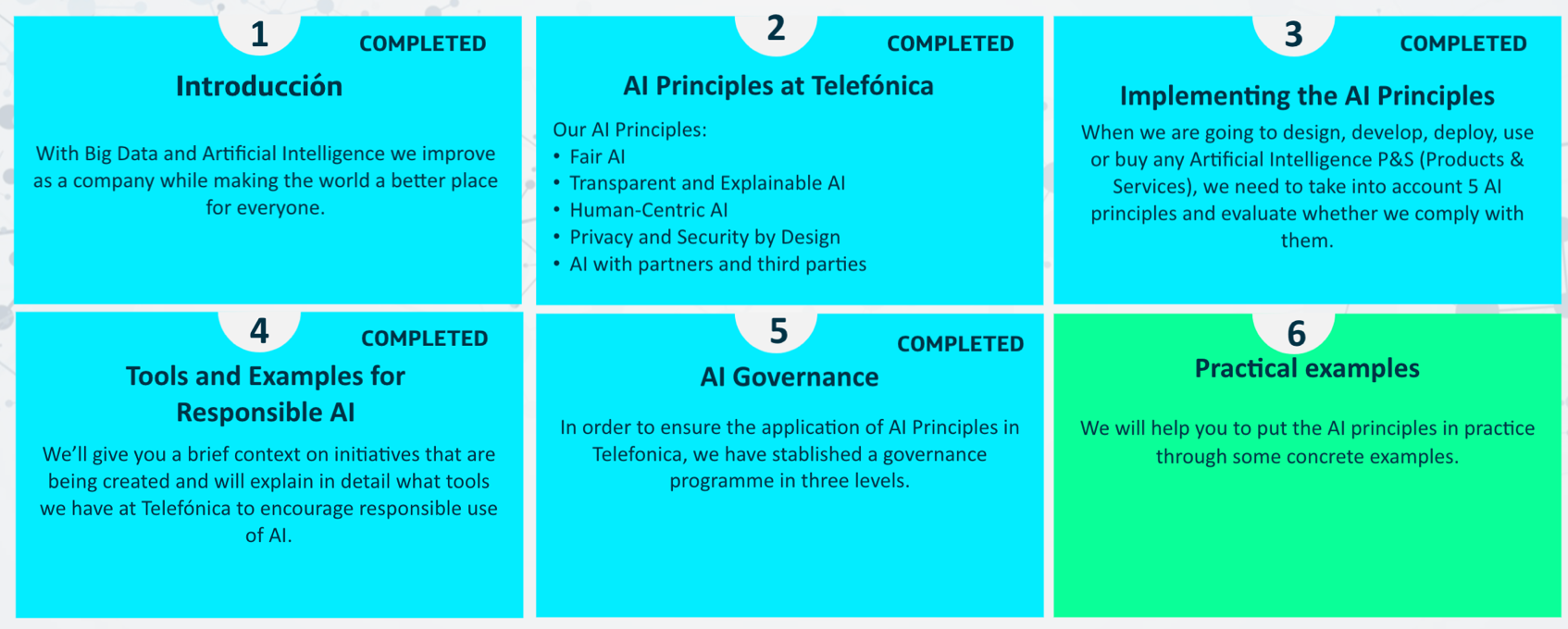 Questionnaire for AI assessment
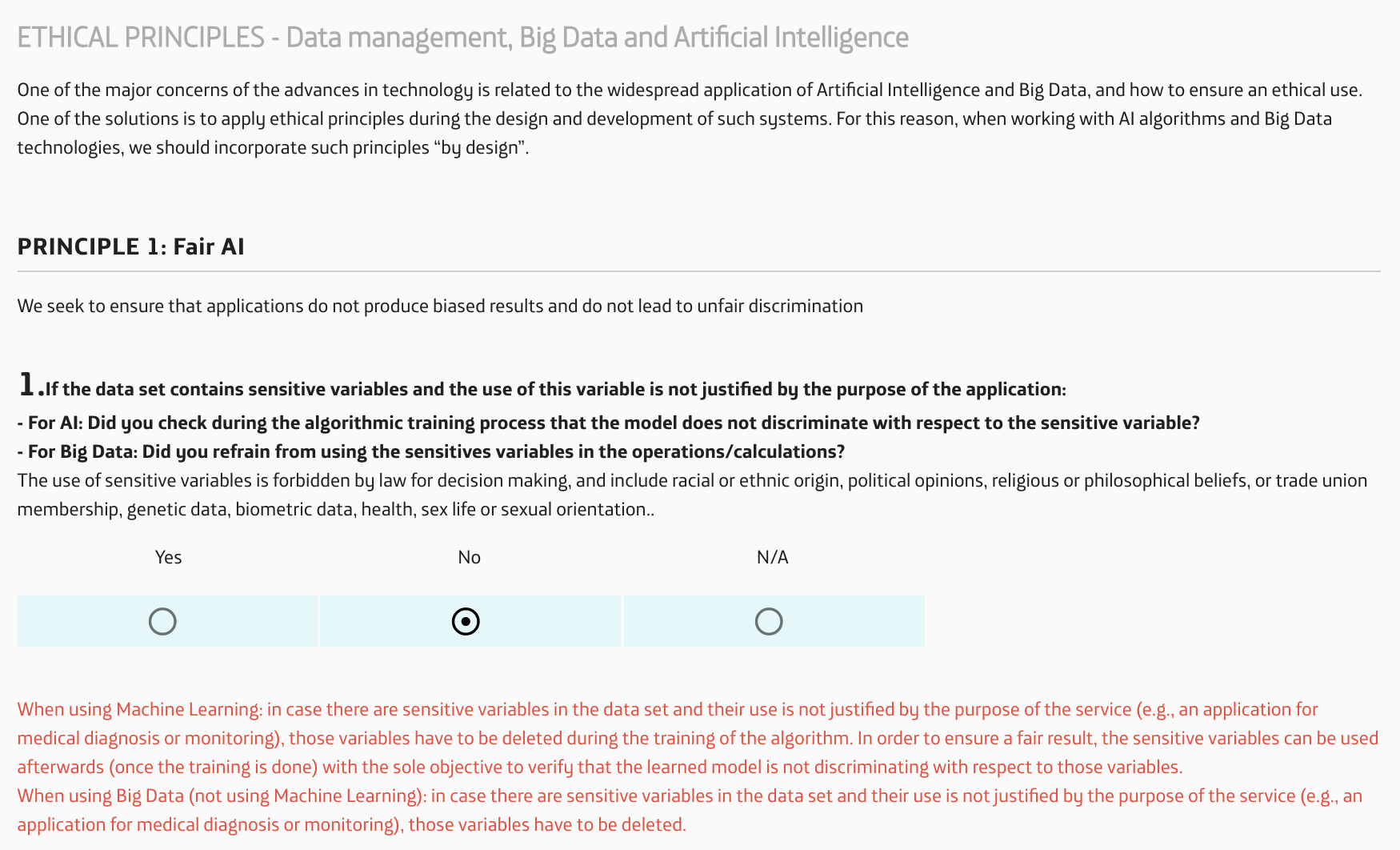 Governance
A new organizational role: the RAI Champion
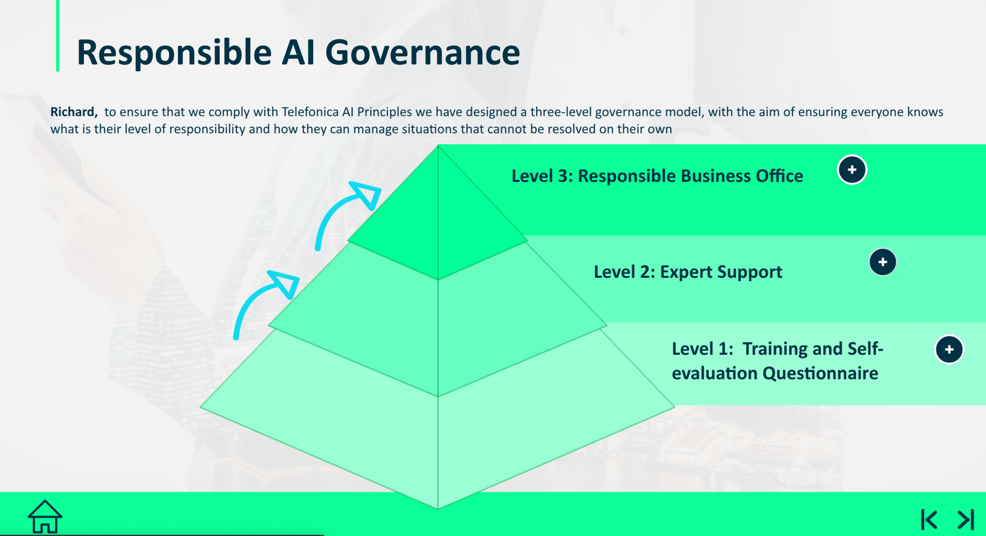 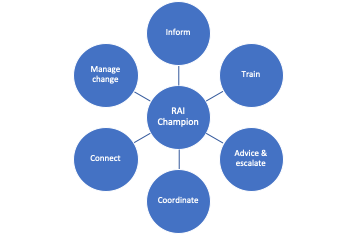 Questionnaire
Conclusion
What AI Principles to select?
Select those AI principles that you can act on
Select the AI principles fit for your sector
Decide whether you want end-to-end or AI-specific principles

How to implement the AI Principles in an organization
Follow a methodology like “Responsible AI by Design”
Train your employees
Introduce a new role: RAI Champion